11in by 17in Template
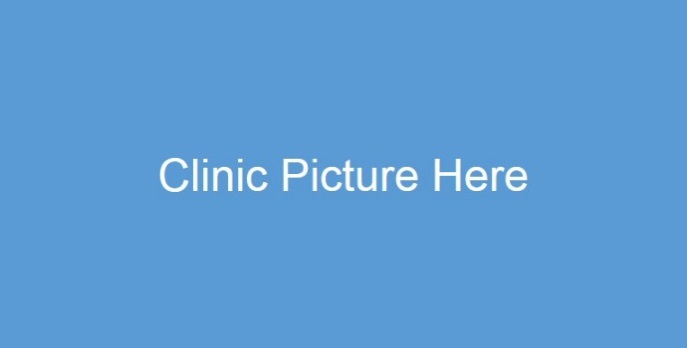 Clinic Name Here
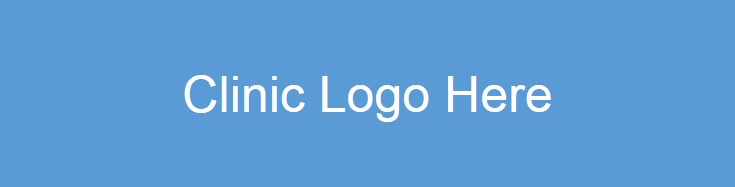